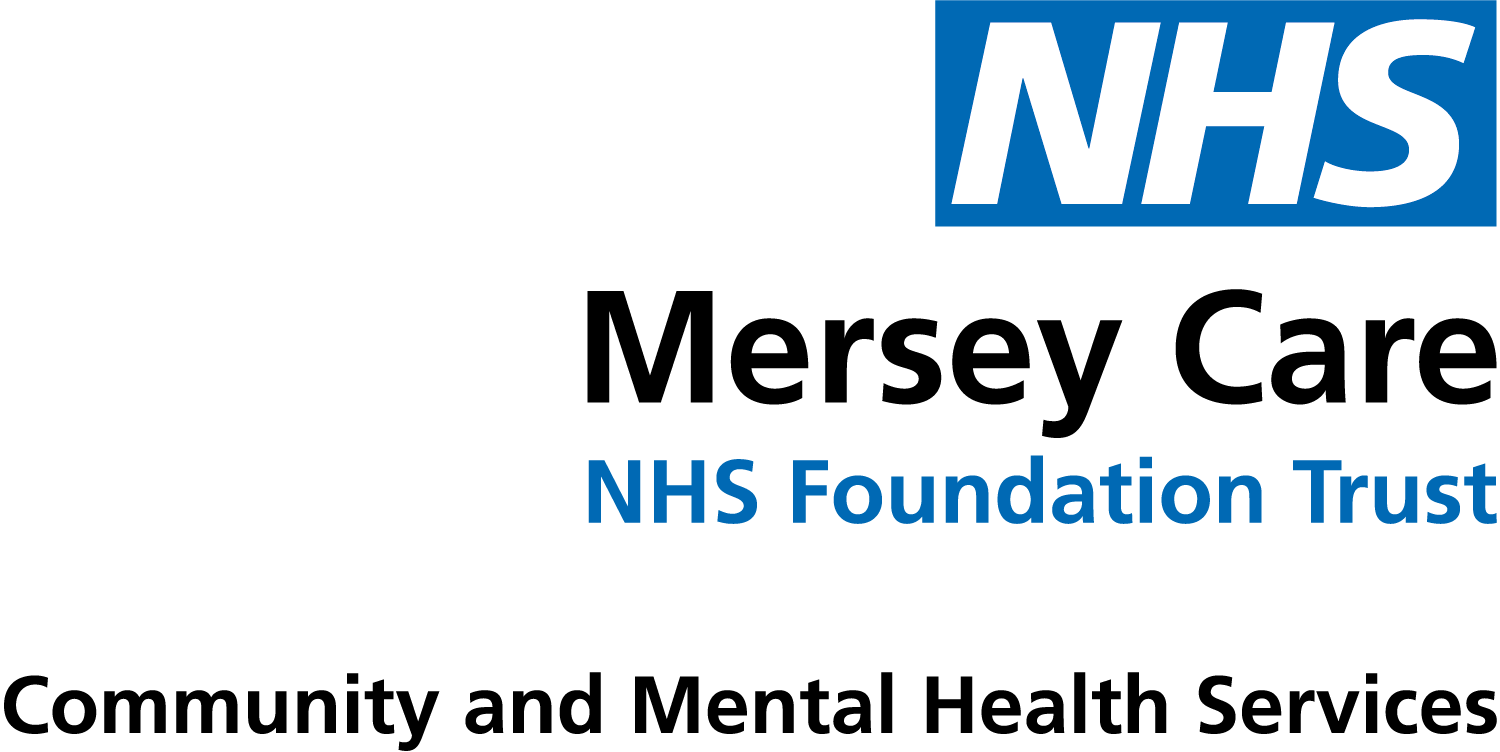 Liverpool City Region, Creating Careers
Finance at Mersey Care
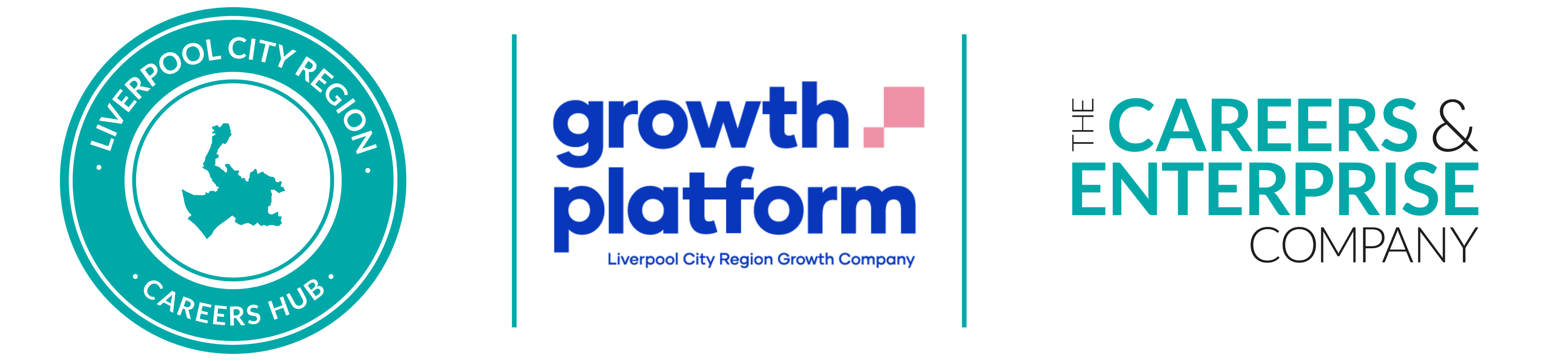 1. Mersey Care NHS Foundation Trust support the mental and physical health of patients across Merseyside. Watch this clip to learn more about the services Mersey Care offer.
As you watch, write down all the different job roles and patient support you can see. 

2. Mersey Care’s Finance Team set financial budgets and ensure that all departments are sticking to them. 

How strong are your budgeting skills? 

Play this budgeting game to assess your budgeting skills.

Were you able to manage your money for three months? 

If not, what could you have done differently to improve your budgeting skills? 

If you managed to keep to budget, what advice would you give to other students who are hoping to improve their budgeting skills?

3. Another essential skill when working in finance is time-management. This is about planning how to successfully divide your time between activities and still meet deadlines. 

On a scale of 1-10 how strong are your time-management skills? 1 = poor 10 = strong
Explain your score! 
HINT: Think about your school timetable, homework deadlines, family life, spending time with friends, study time, part-time jobs, relaxing etc. 


How could you improve your time-management skills? Explain your answer. 
HINT: Use these tips  from the NHS to help with your answer.
Questions to ask
Using what you have learned from your pre-work, write down three questions that you would like to ask about social work. Is there anything you don’t understand or would like more information on? 
1. 

2. 

3.
If any of your questions are answered during the recording, write the answer next to your question. 
If you still have unanswered questions, ask your teacher to send them through to us and we will get them answered.
Useful careers tips
Whilst listening, note down any inspirational or interesting advice that you hear which could help you on your careers journey.






Now head over to your Creating Careers Roadmap to evaluate today’s session…